مديرية صحة دمشقالخدمات الصحية التخصصية
[Speaker Notes: Diffused arches
(Intermediate)


To reproduce the shape effects on this slide, do the following:
On the Home tab, in the Slides group, click Layout, and then click Blank.
On the Home tab, in the Drawing group, click Shapes, and then under Lines, click Curve (tenth option from the left). 
On the slide, click three points to draw a simple curved line, and then double-click to finish drawing. 
Select the curved line. On the Home tab, in the Drawing group, click the arrow next to Shape Fill, point to Gradient, and then click More Gradients. In the Format Shape dialog box, click Fill in the left pane, select Gradient fill in the Fill pane, and then do the following:
In the Type list, select Linear.
Click the button next to Direction, and then click Linear Down (first row, second option from the left).
Under Gradient stops, click Add gradient stop or Remove gradient stop until two stops appear in the slider.
Also under Gradient stops, customize the gradient stops that you added as follows:
Select the first stop in the slider, and then do the following:
In the Position box, enter 0%.
Click the button next to Color, and then under Theme Colors click White, Background 1 (first row, first option from the left). 
In the Transparency box, enter 50%.
Select the second stop in the slider, and then do the following: 
In the Position box, enter 100%.
Click the button next to Color, and then under Theme Colors click White, Background 1 (first row, first option from the left). 
In the Transparency box, enter 100%.
On the Home tab, in the Drawing group, click Shape Effects, point to Soft Edges, and then click 5 point. 
On the Home tab, in the Drawing group, click the arrow next to Shape Outline, and then click No Outline. 


To reproduce the background effects on this slide, do the following:
Right-click the slide background area, and then click Format Background. In the Format Background dialog box, click Fill in the left pane, select Gradient fill in the right pane, and then do the following:
In the Type list, select Radial.
Click the button next to Direction, and then click From Center (third option from the left). 
Under Gradient stops, click Add gradient stop or Remove gradient stop until two stops appear in the slider
Also under Gradient stops, customize the gradient stops that you added as follows:
Select the first stop in the slider, and then do the following:
In the Position box, enter 0%.
Click the button next to Color, and then under Theme Colors click White, Background 1 (first row, first option from the left).
Select the second stop in the slider, and then do the following: 
In the Position box, enter 100%.
Click the button next to Color, and then under Theme Colors click White, Background 1, Darker 50% (sixth row, first option from the left).


To reproduce the duplicate curved lines on the slide, do the following:
On the Home tab, in the Clipboard group, click the arrow under Copy, and then click Duplicate. Repeat the process for a total of three curved lines. 
On the slide, drag the curved lines to position them as needed. 
Right-click one of the duplicate curved lines, click Edit Points, and then drag the points on the curve to make a new shape. Repeat the process with the other duplicate curved line.]
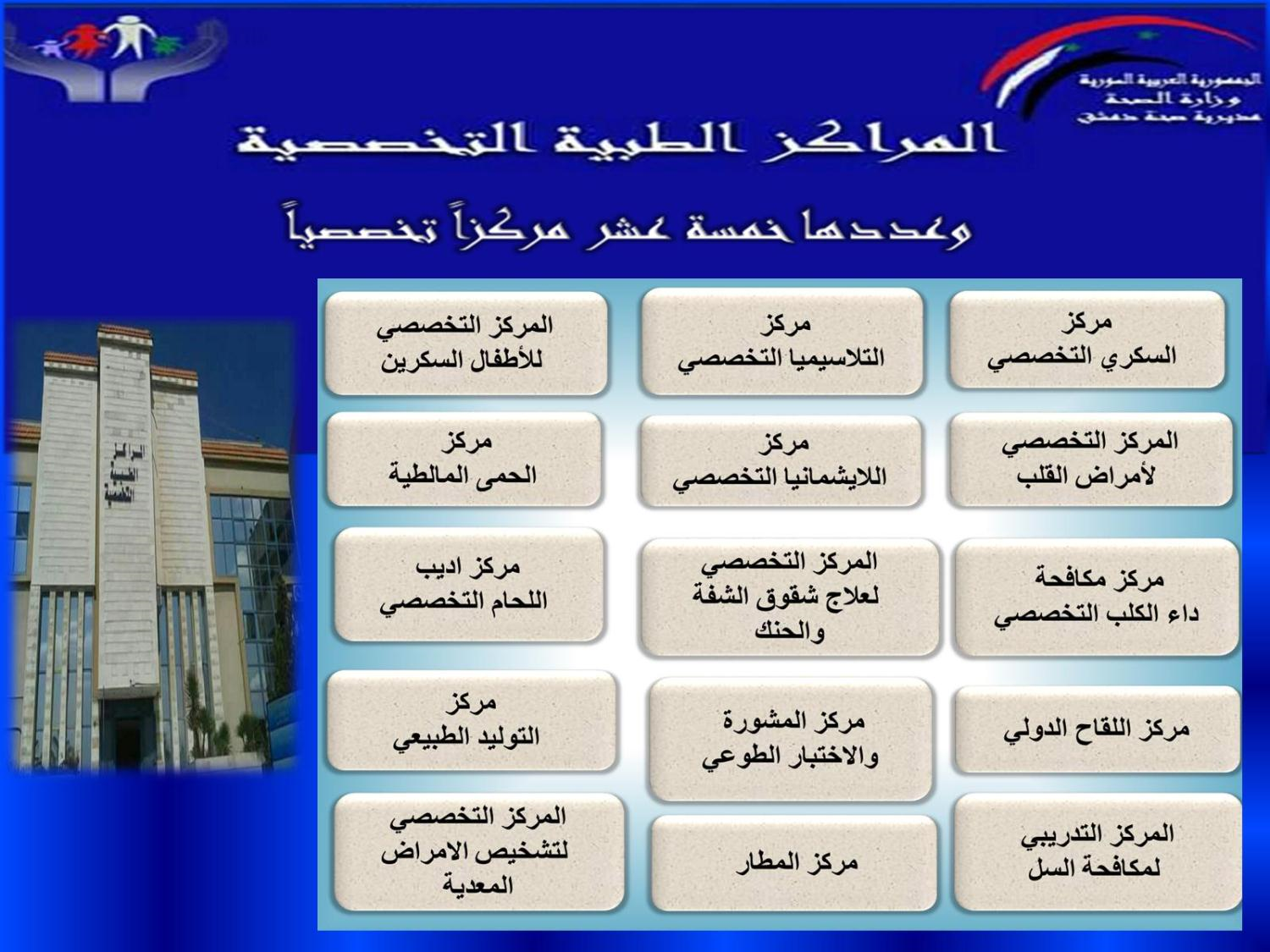 تعزيز الخدمات الصحية التخصصية
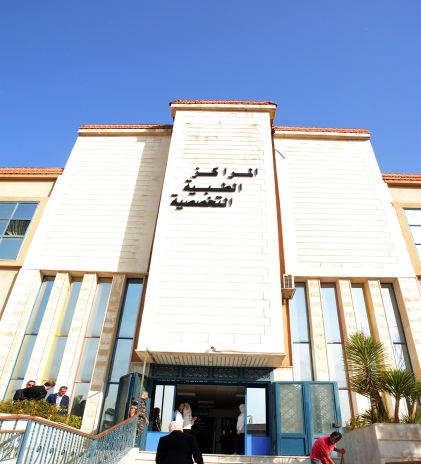 مركز السكري التخصصي
المركز التخصصي لأمراض القلب
المركز التخصصي للأطفال السكريين
مركز السكري التخصصي
يعتمد المركز  على برنامج  خاص  بمرضى السكري يتم العمل عليه من قبل كادر متخصص  
يتيح البرنامج لنا إمكانية الوصول  لبيانات  التالية:
تصنيف المرضى وفق الجنس (ذكور / اناث )
تصنيف المرضى وفق الفئة العمرية .
اختلاطات الداء السكري .
المرضى المعتمدين على الانسولين .
المرضى المعتمدين على خافضات السكر الفموية .
المرضى المعتمدين على الانسولين وخافضات السكر الفموية.
تقدير احتياجات  المرضى  الدوائية عبر التغذية الراجعة .
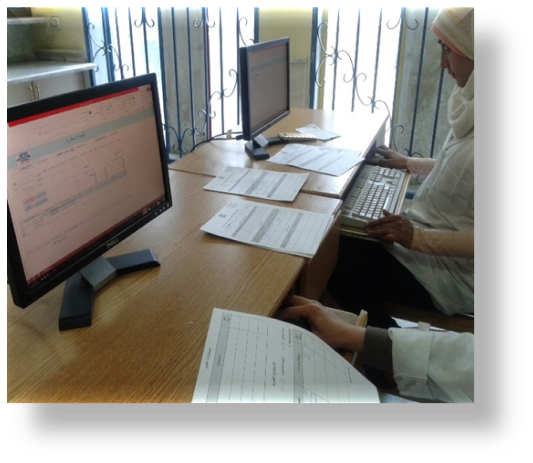 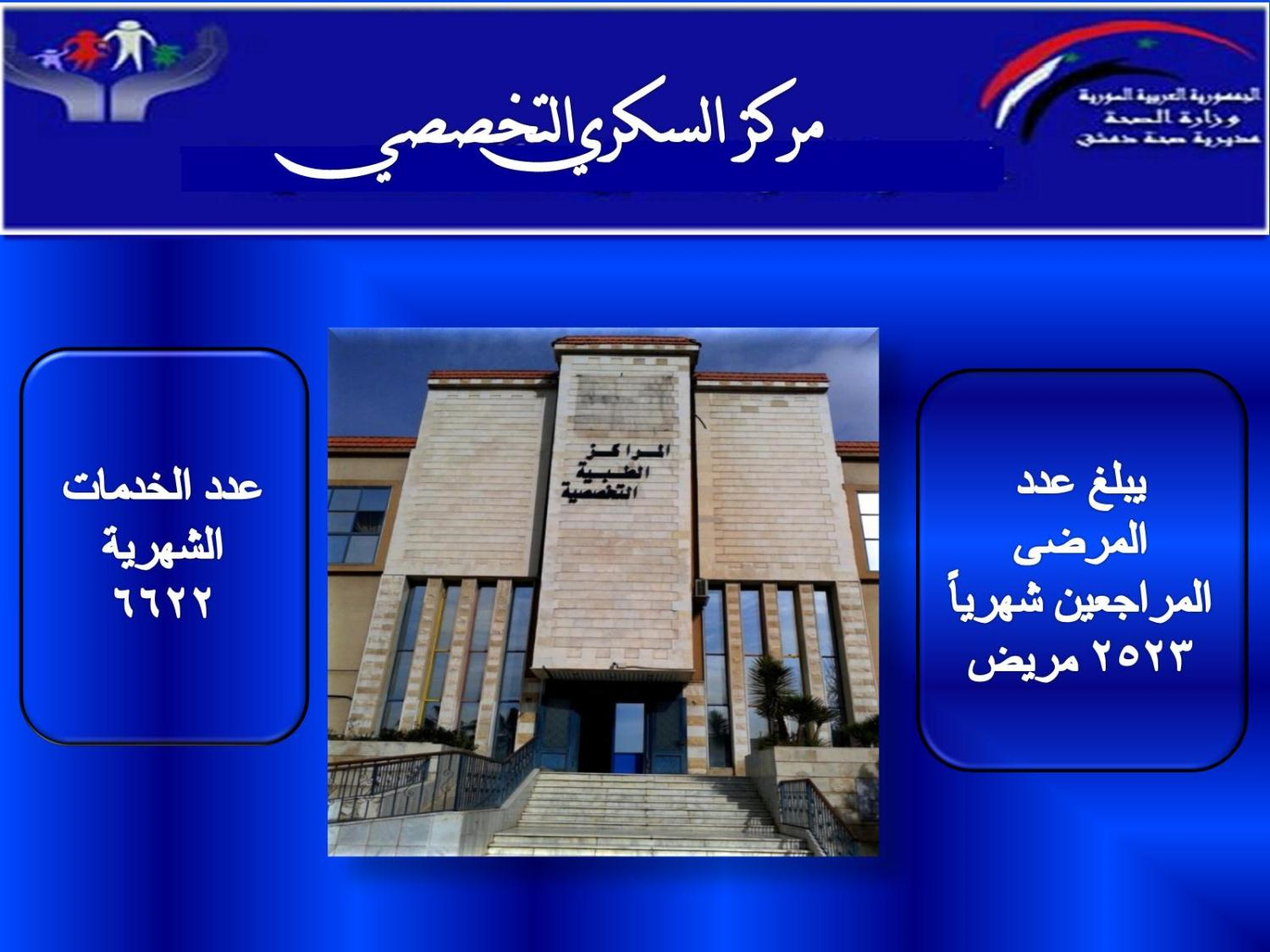 مركز السكري التخصصي
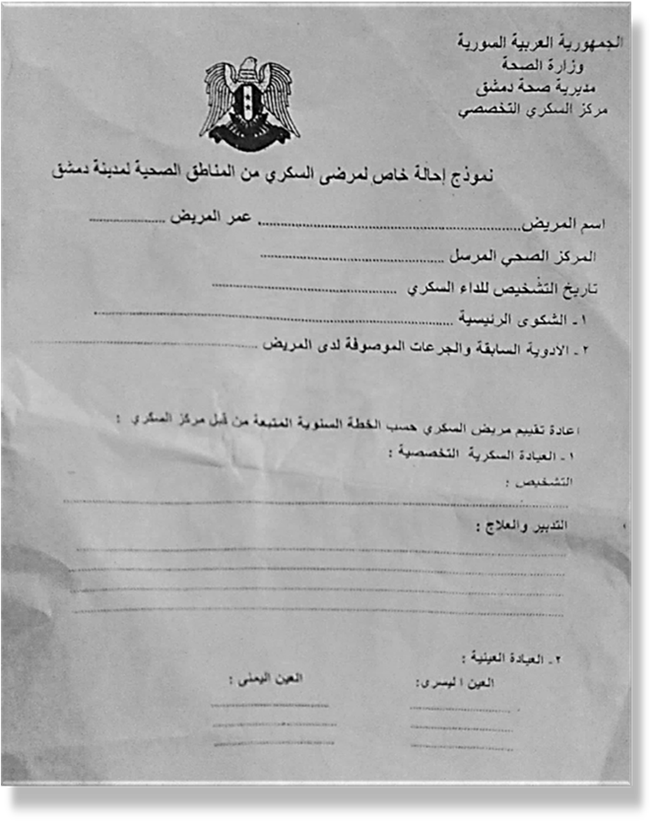 نموذج إحالة المريض
مركز السكري التخصصي
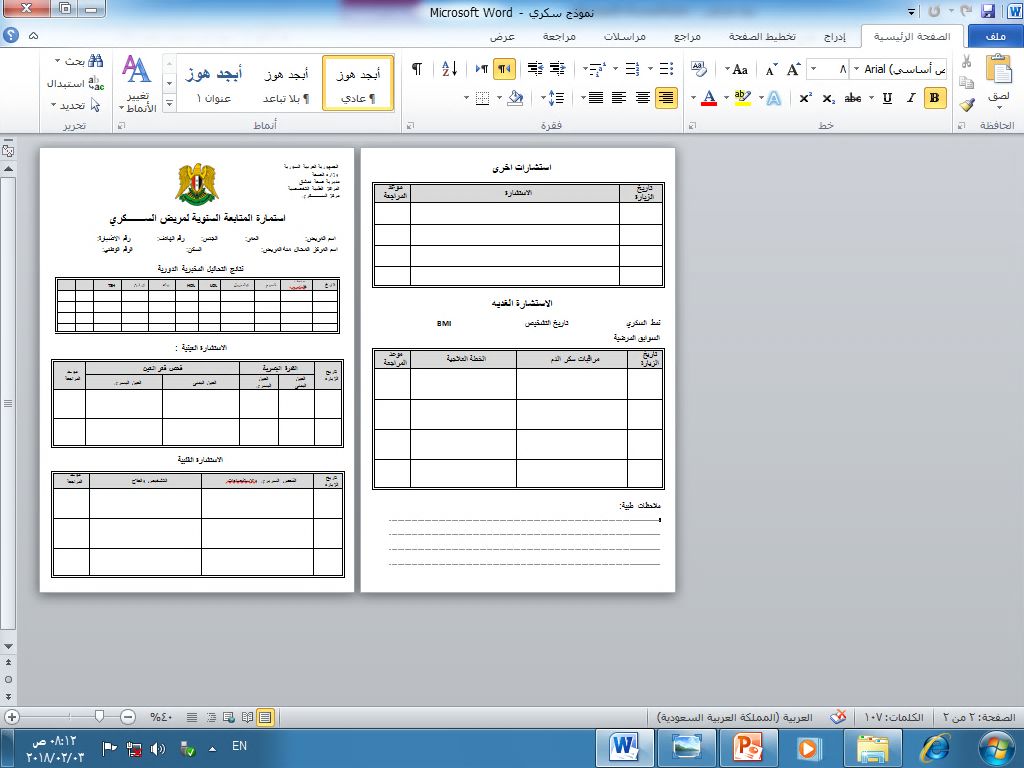 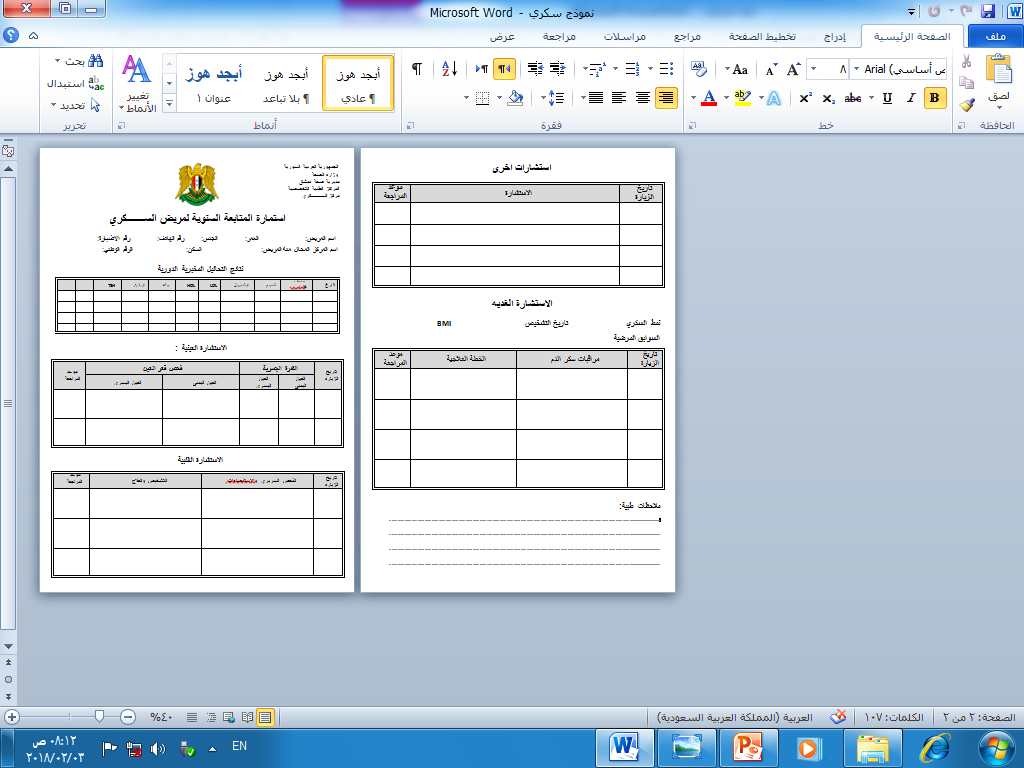 استمارة المتابعة السنوية لمريض السكري

الهدف منها : سهولة العمل والوصول للمعلومات  و الاكتفاء بمكان صغير لحفظ الاستمارات حسب اسم المركز الصحي
مركز السكري التخصصي
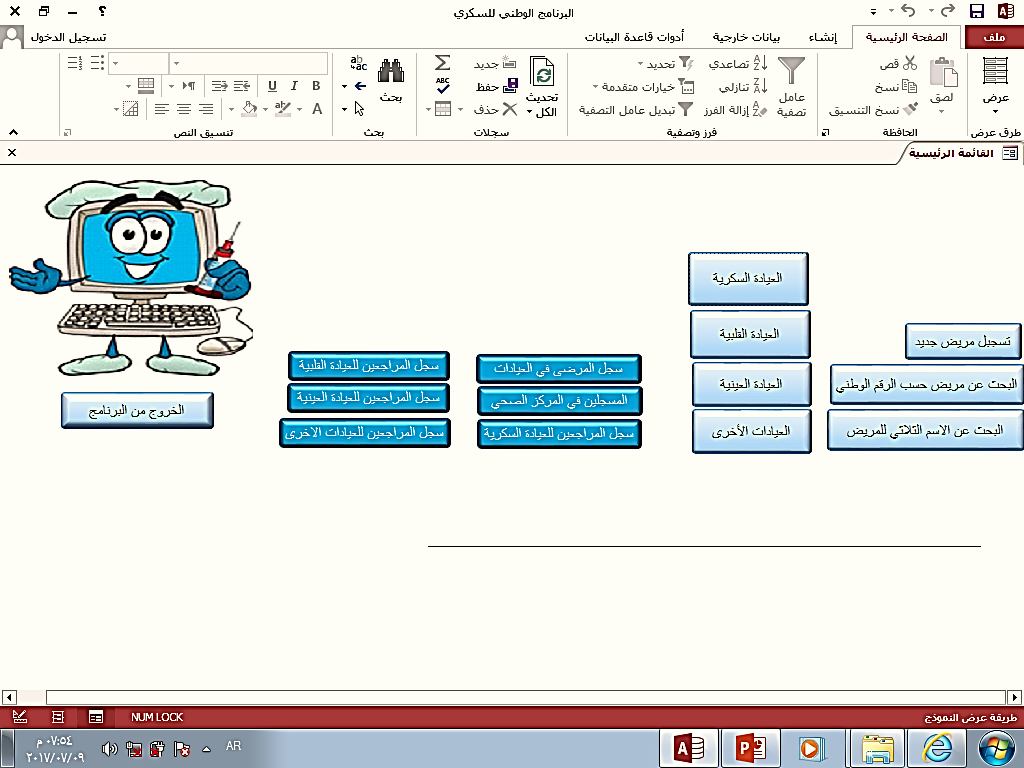 البرنامج الوطني للسكري
مركز السكري التخصصي
العمل على جرد الأضابير الخاصة بمرضى السكري في المراكز الصحية بهدف :
تحديد المرضى المتابعين لإعادة تقيمهم كل ستة اشهر .
إلغاء جميع الاضابير للمرضى المنقطعين والمتوفين والذين لم تجري عليهم اي حركة منذ بداية عام 2016 م. 
لحظ المرضى الغير المؤتمتين  والذين تصرف احتياجاتهم من المراكز  الصحية.
مركز السكري التخصصي
جرد اضابير مرضى السكري
مركز السكري التخصصي
جدول لعدد المرضى المعتمدين على الانسولين والخوافض الفموية
مركز السكري التخصصي
احتياج المناطق  من الانسولين عن شهر واحد فقط
مركز السكري التخصصي
احتياج مدينة دمشق من مادة الانسولين (فلاكون - خرطوش) لعام 2018م
مركز السكري التخصصي
مقارنة عدد المرضى ما قبل وبعد الاتمتة
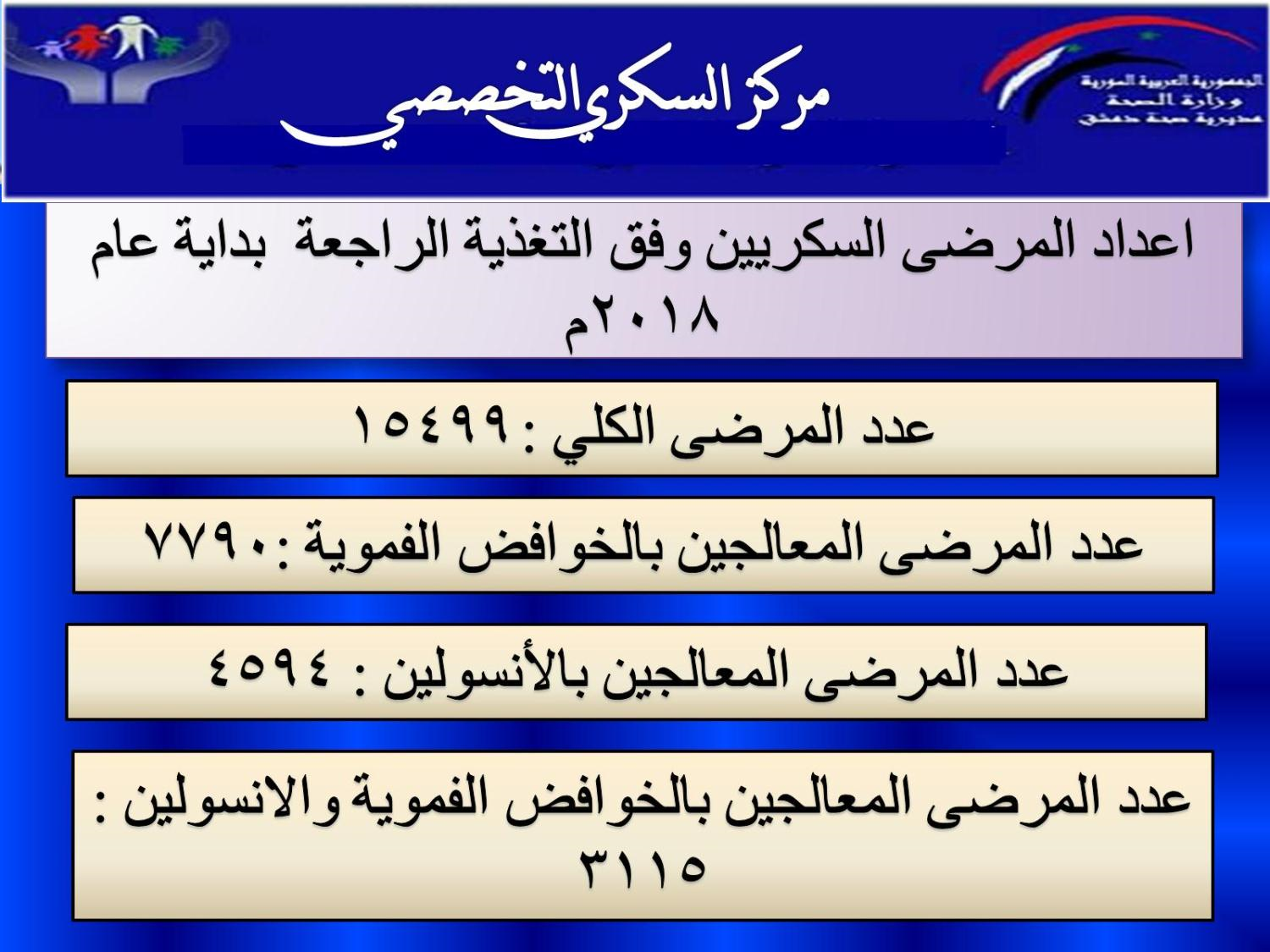 مركز السكري التخصصي
الخوافض الفموية قبل وبعد التغذية الراجعة للنصف الأول لعام 2017م
مقاطعة البيانات مع مديرية ريف دمشق
تبين وجود 491 مريض مشترك
المركز التخصصي للأطفال السكريين
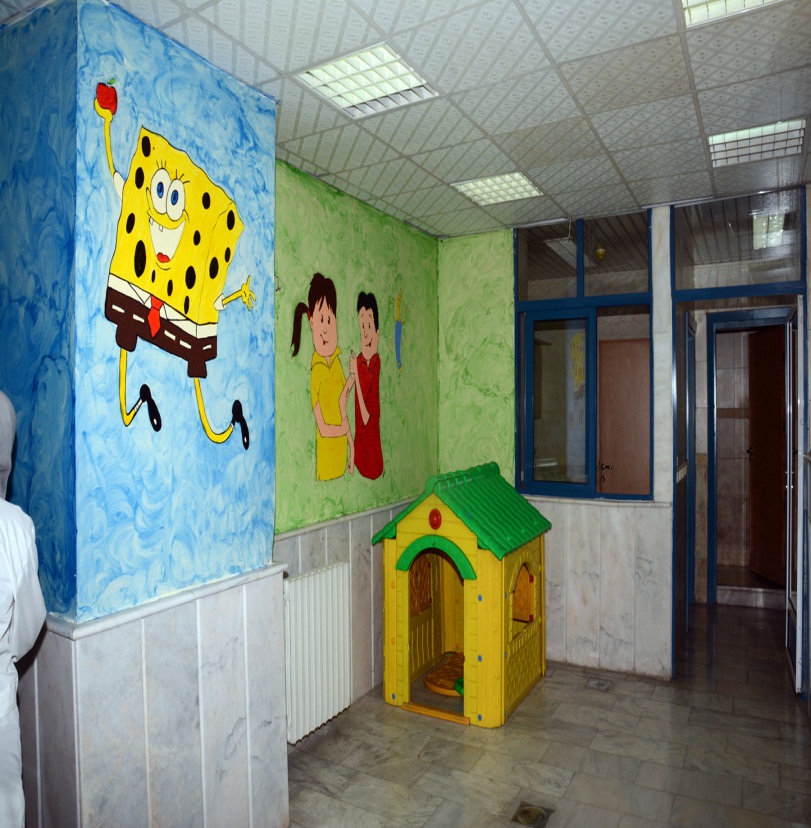 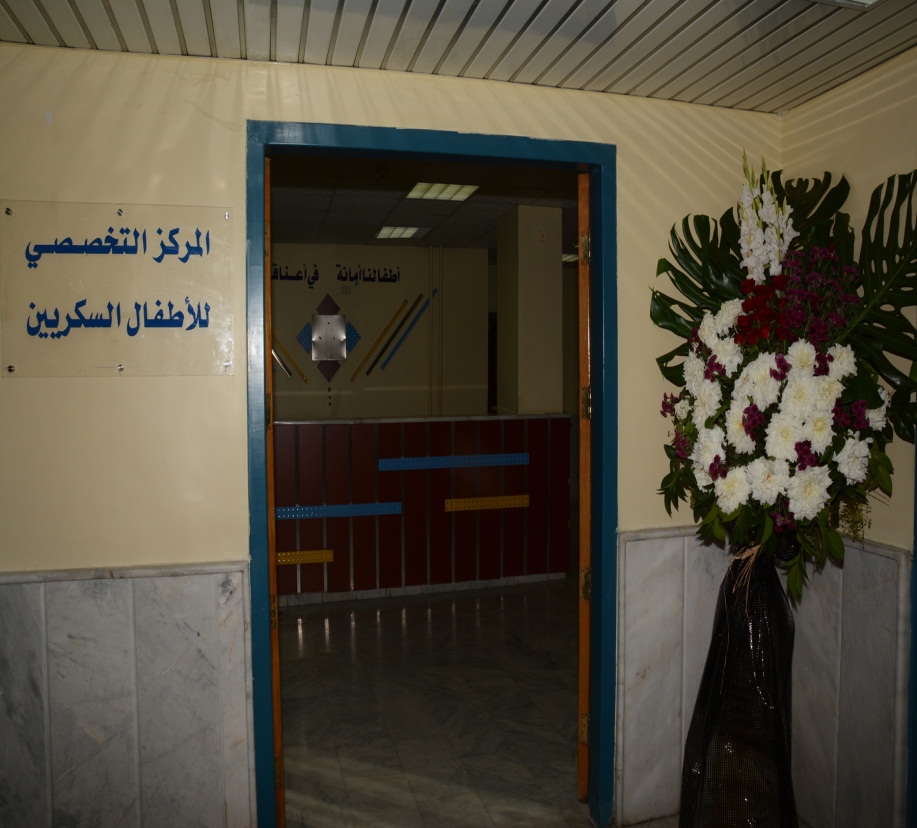 تم افتتاح المركز التخصصي للأطفال  السكريين بتاريخ 27/10/2017
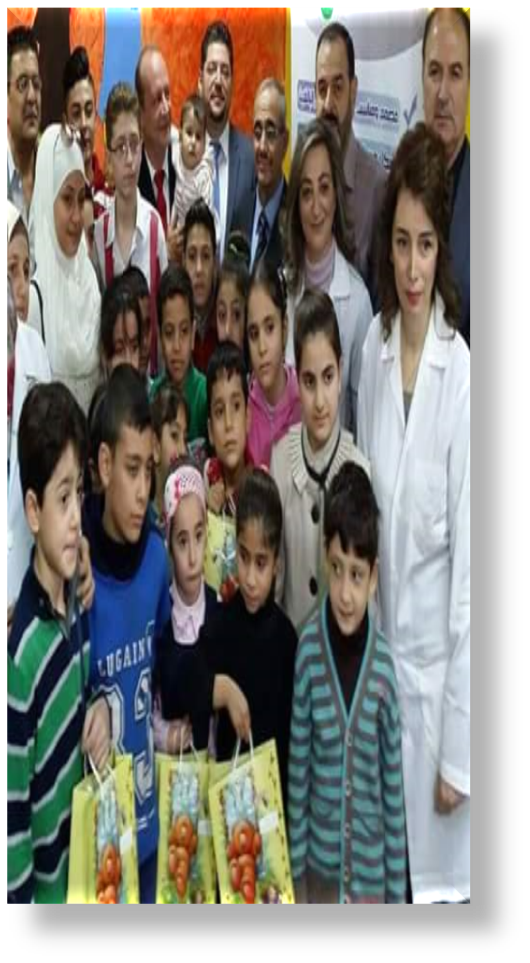 المركز التخصصي للأطفال السكريين
أهداف المركز إعادة تقييم جميع الاطفال السكريين وفق أحدث البروتوكولات المعتمدة عالميا متابعة جميع الاطفال من ناحية النمو والأمراض الغدية المرافقة 
 تامين التحاليل الطبية اللازمة والادوية بدون انقطاع 
تعزيز البحث العلمي بما يهدف تقديم خدمة نوعية للأطفال السكريين مستقبلاً 
تقديم الدعم النفسي للأطفال وذويهم
المركز التخصصي للأطفال السكريين
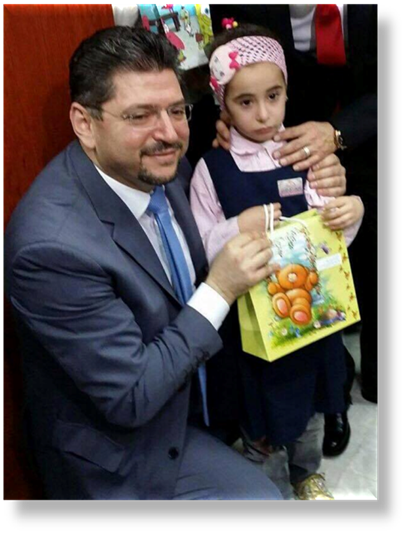 الخدمات  الصحية المقدمة  
 تأمين مادة الانسولين  للأطفال وبدون انقطاع 
 تأمين أجهزة السكري  لعدد  من الاطفال  السكريين  وبشكل مجاني
تامين اقلام لكافة الاطفال مع رؤوس ابر لهذه الاقلام 
دعم الاطفال بشرائح تحليل سكري وفق بروتوكول محدد
المركز التخصصي للأطفال السكريين
نتائج اتمتة الاطفال السكريين
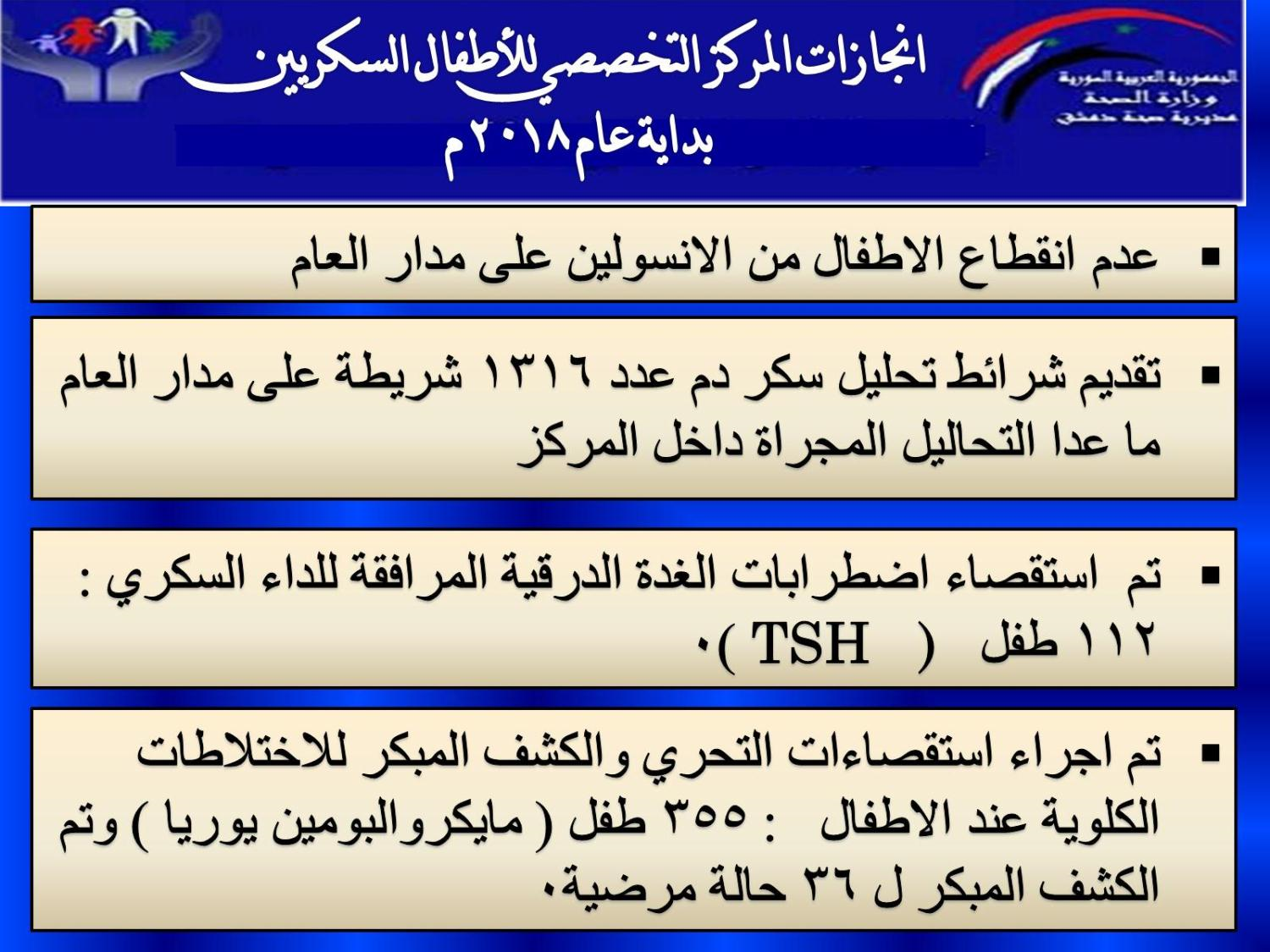 المركز التخصصي للأطفال السكريين
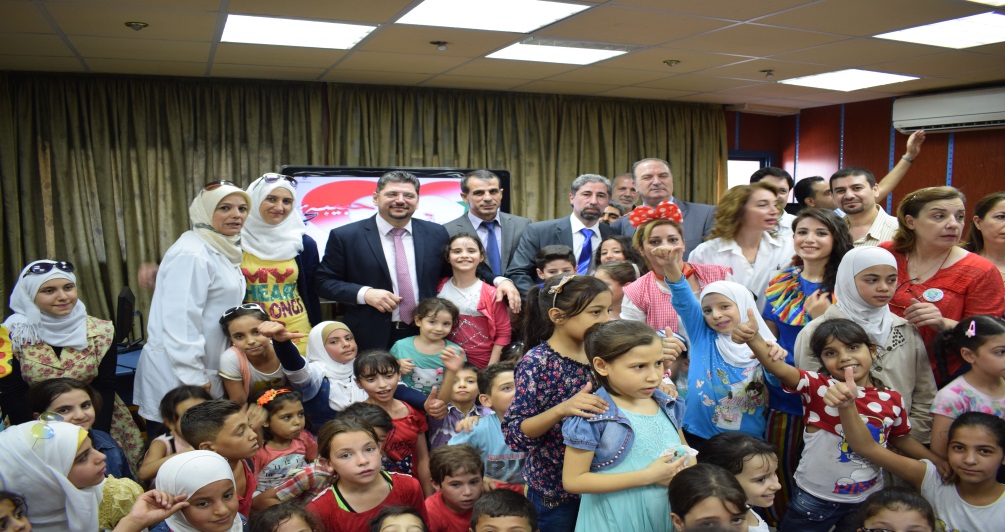 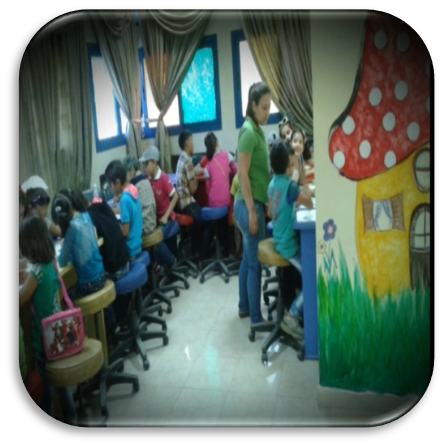 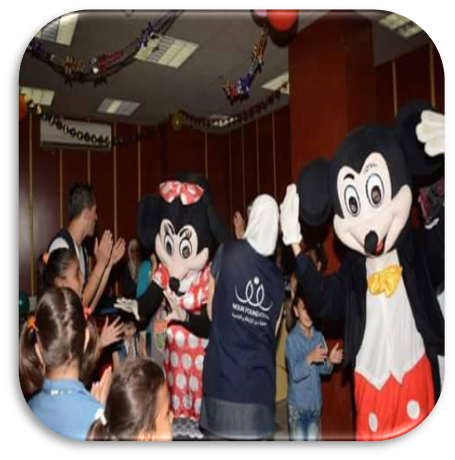 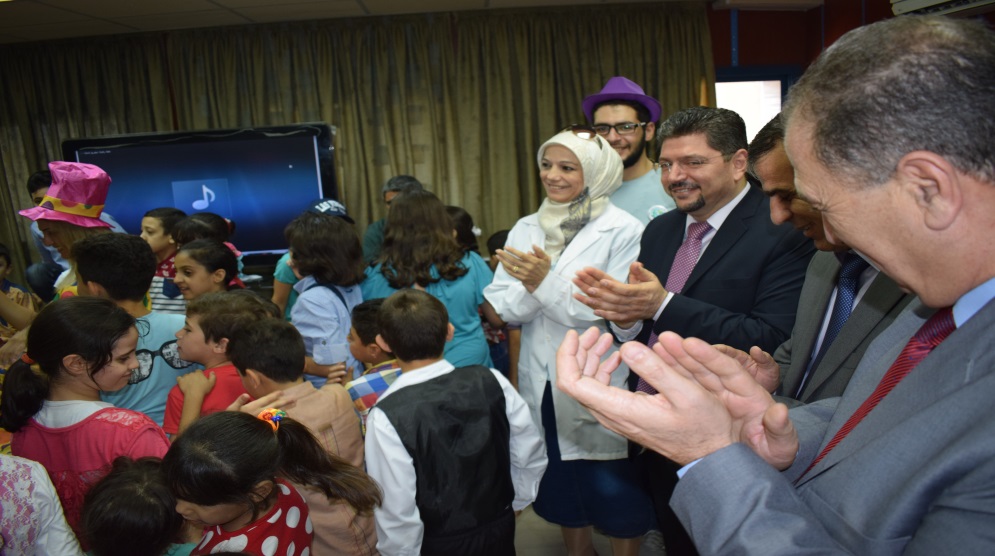 المركز التخصصي لأمراض القلب
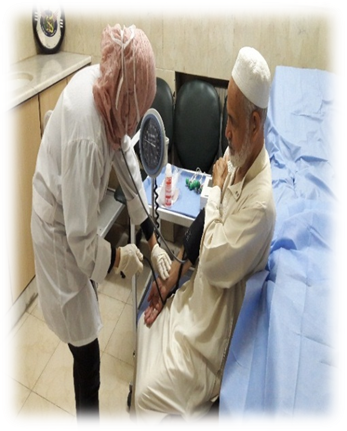 عيادات المركز :
 تم  تجهيز  خمسة عيادات مربوطة شبكيا لاستقبال المرضى الأجهزة الموجودة في المركز:
مخبر متطور
ايكو متطور
أجهزة تخطيط قلب
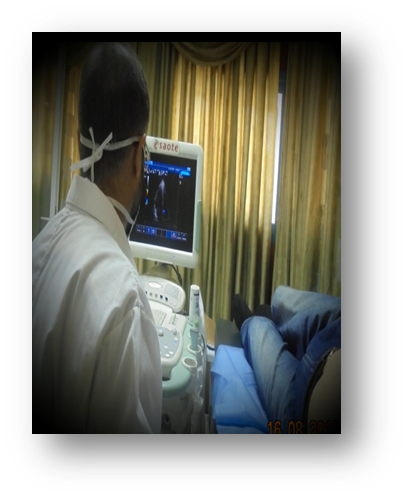 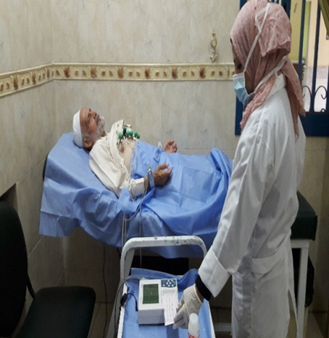 المركز التخصصي لأمراض القلب
أهداف المركز
إعادة تقييم جميع مرضى القلب في المراكز الصحية التابعة  لمديرية صحة دمشق وبشكل دقيق.
 الوصول للاحتياج الحقيقي من المادة الدوائية للمرضى .
تعزيز البحث العلمي بما يخص الامراض القلبية والنهوض بواقعه الى مركز خدمي تعليمي.
المركز التخصصي لأمراض القلب
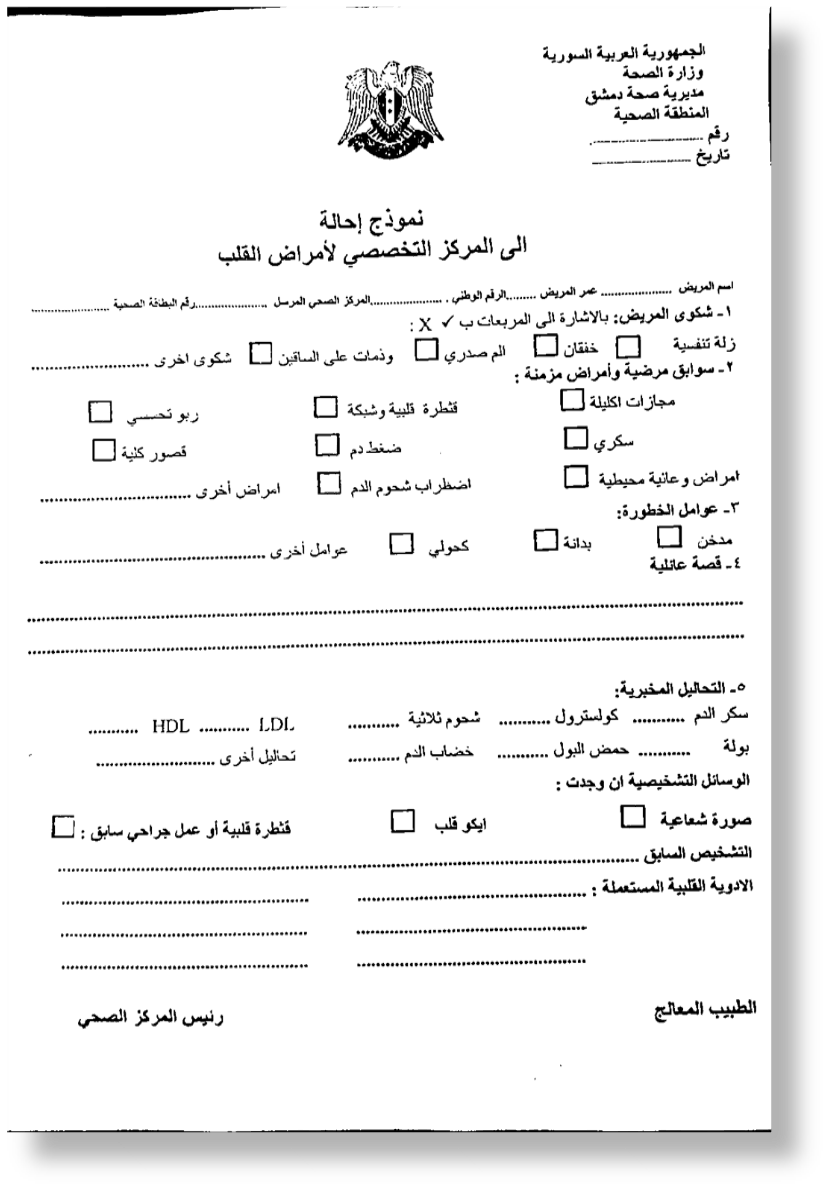 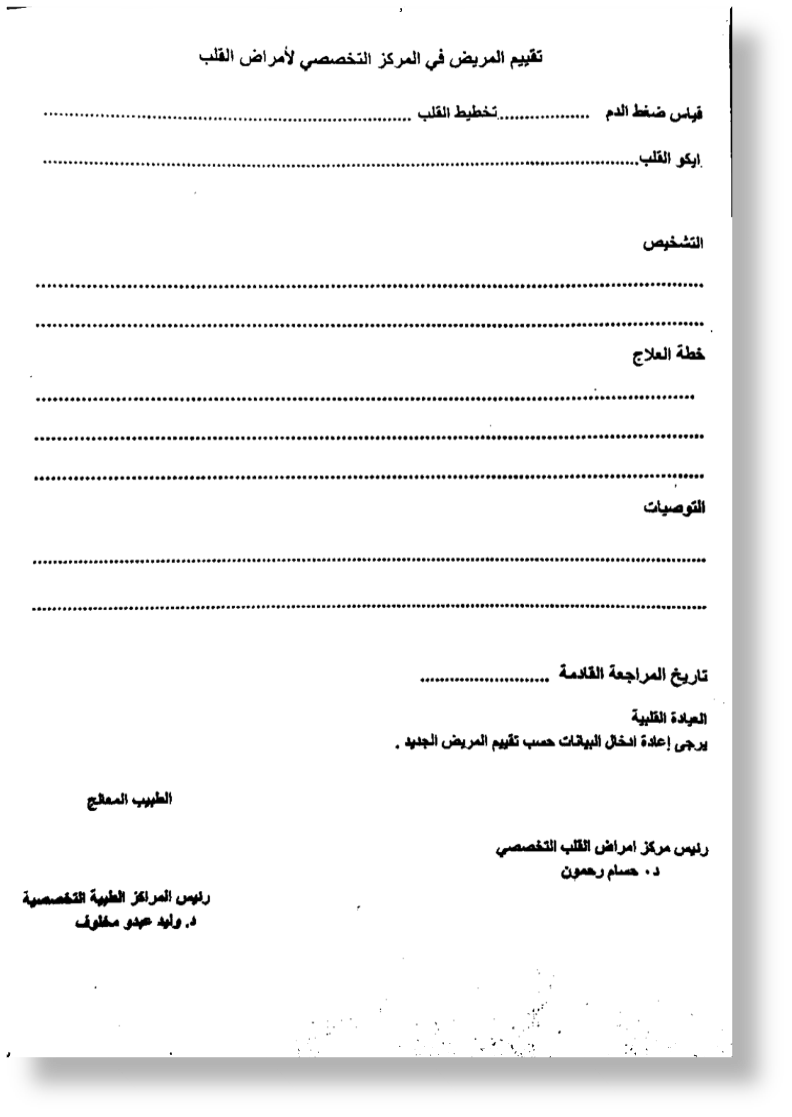 نموذج إحالة مريض
المركز التخصصي لأمراض القلب
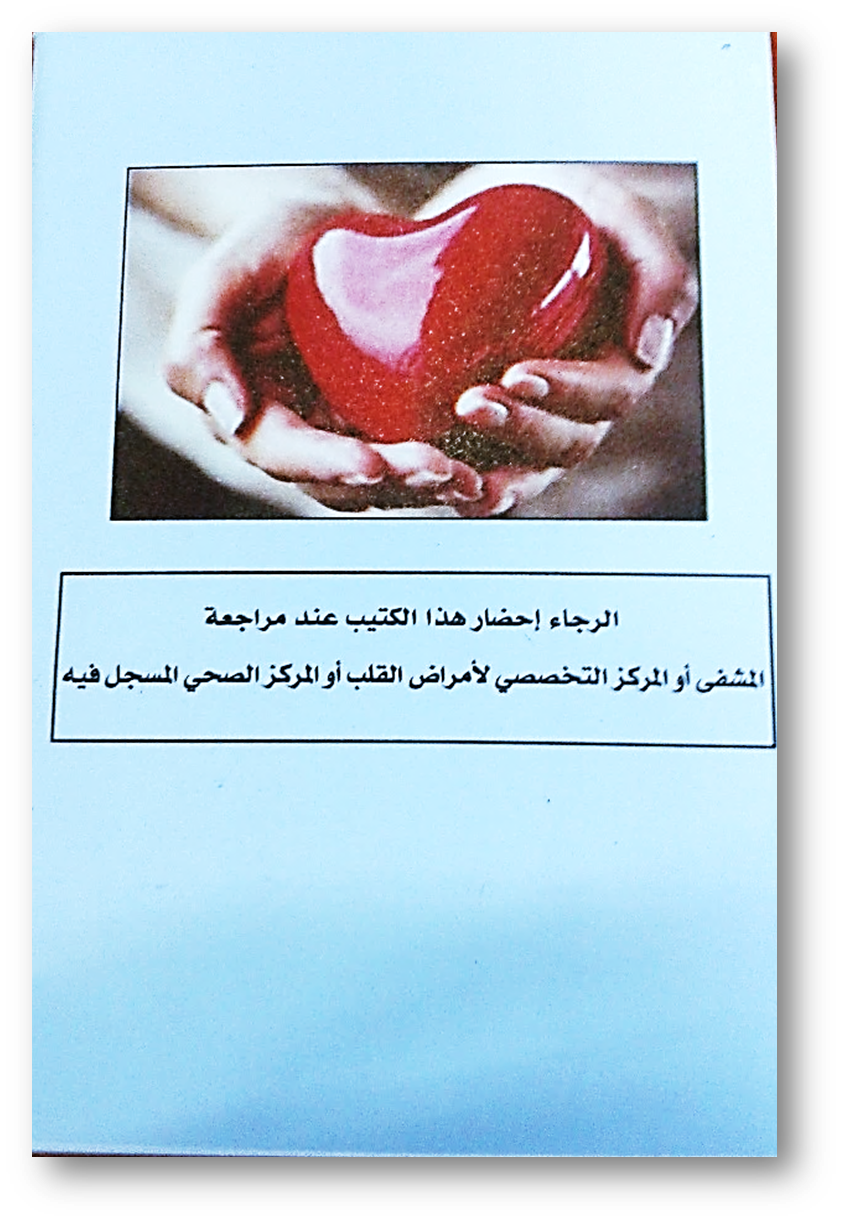 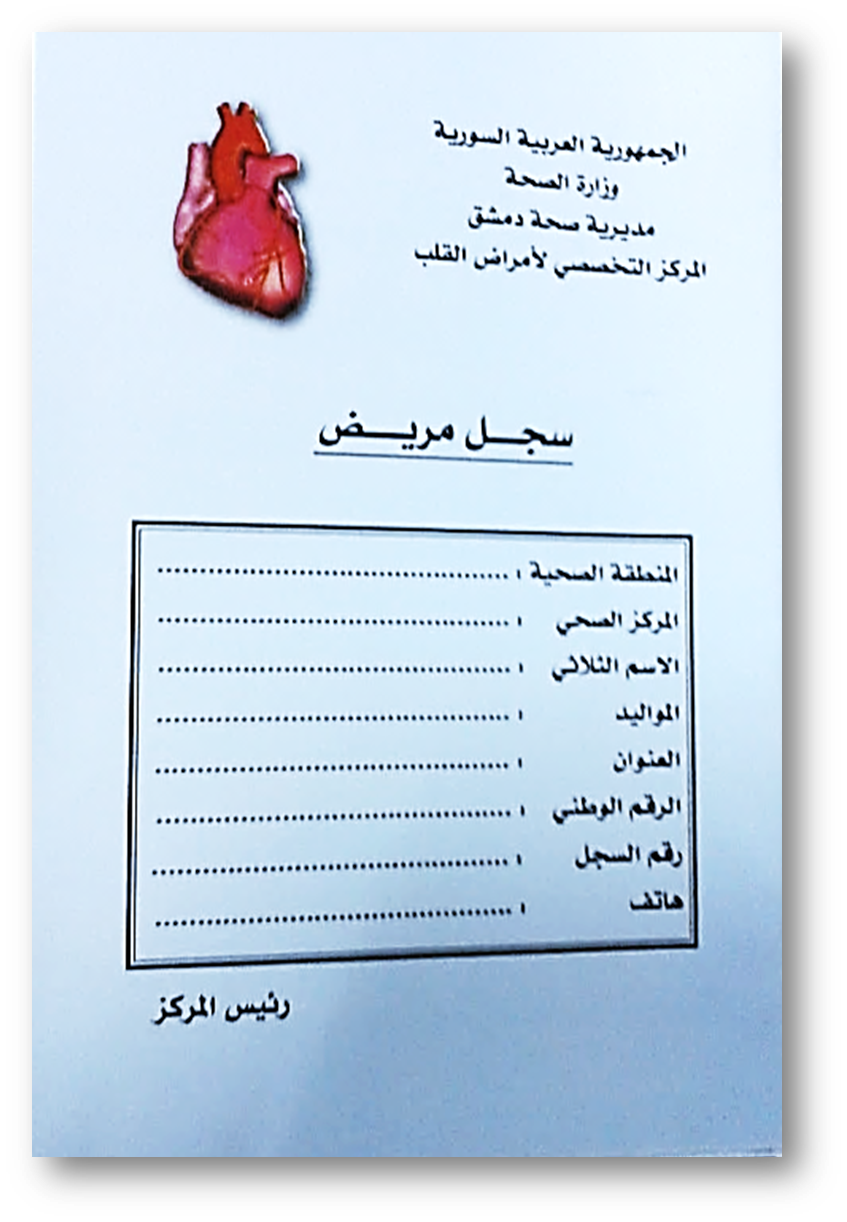 سجل مريض
المركز التخصصي لأمراض القلب
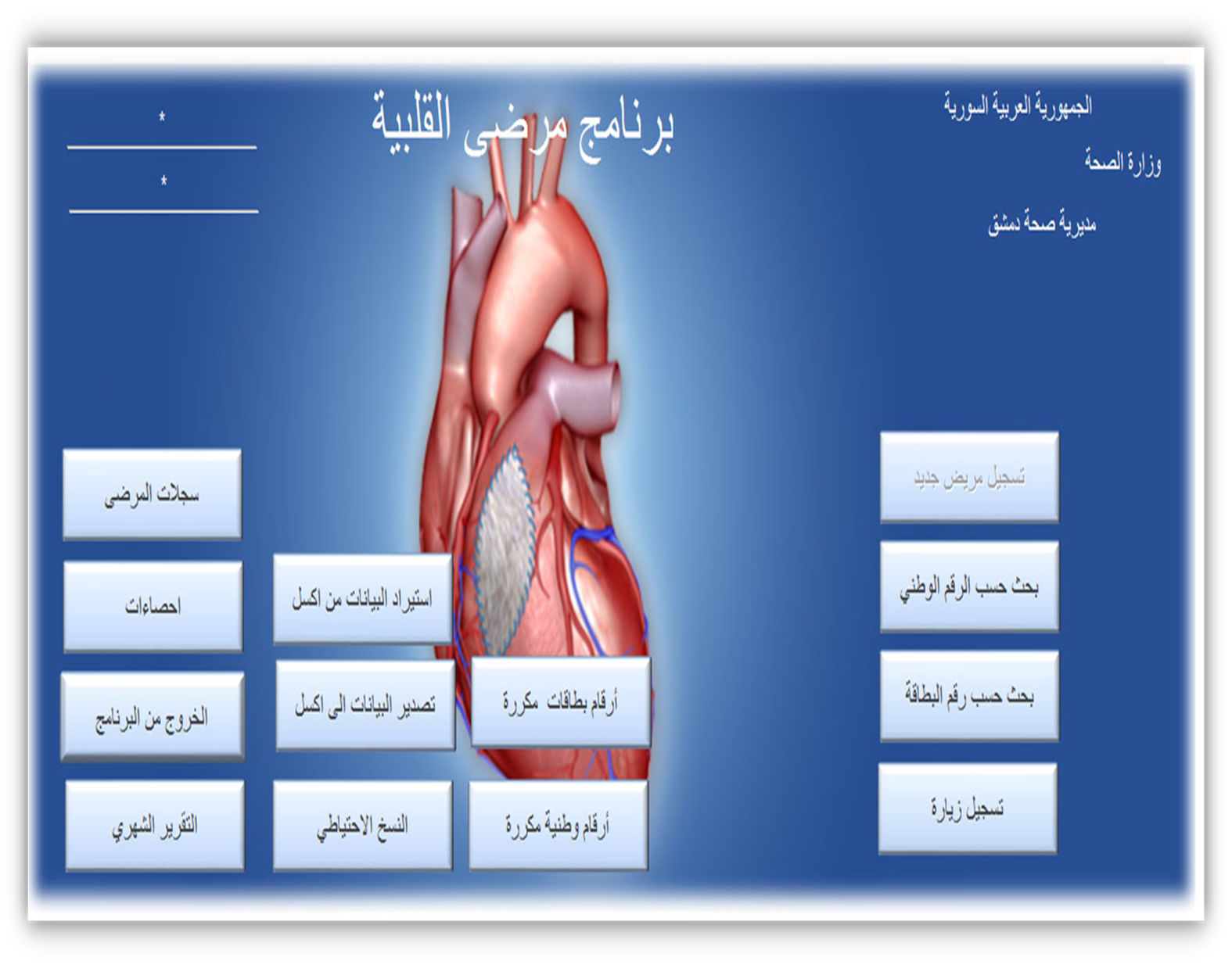 واجهة برنامج مرضى القلبية
المركز التخصصي لأمراض القلب
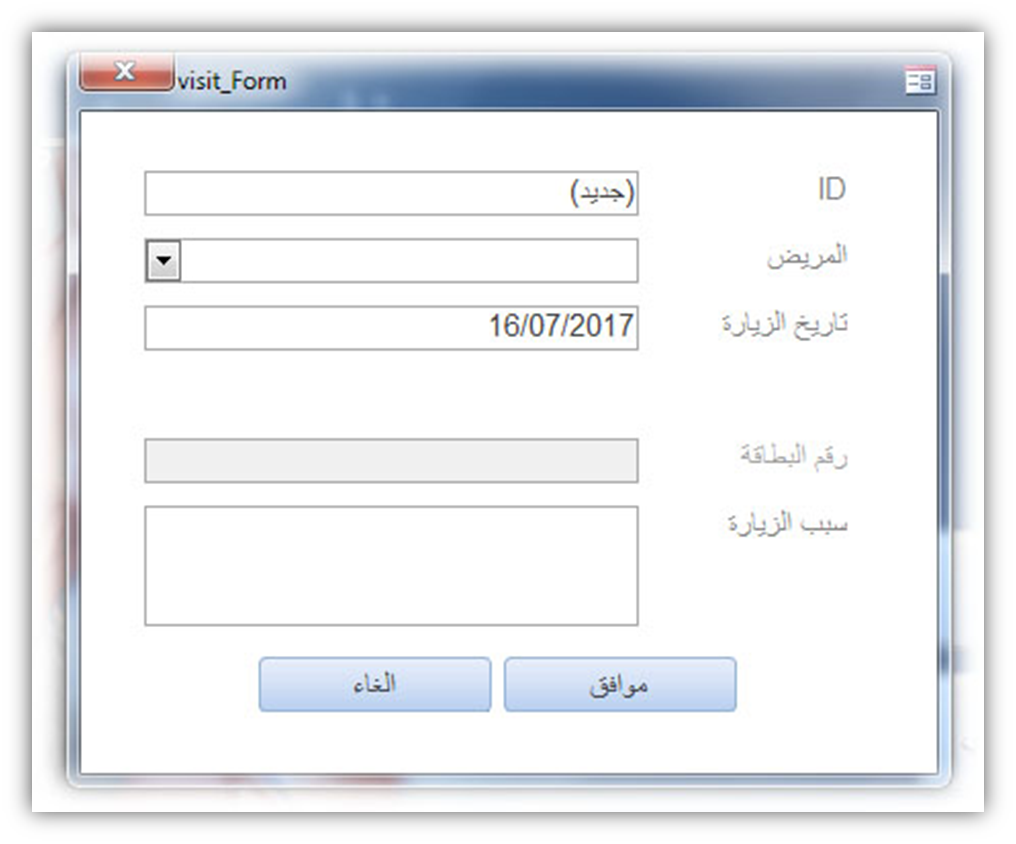 الواجهة الخاصة بزيارة المرضى
المركز التخصصي لأمراض القلب
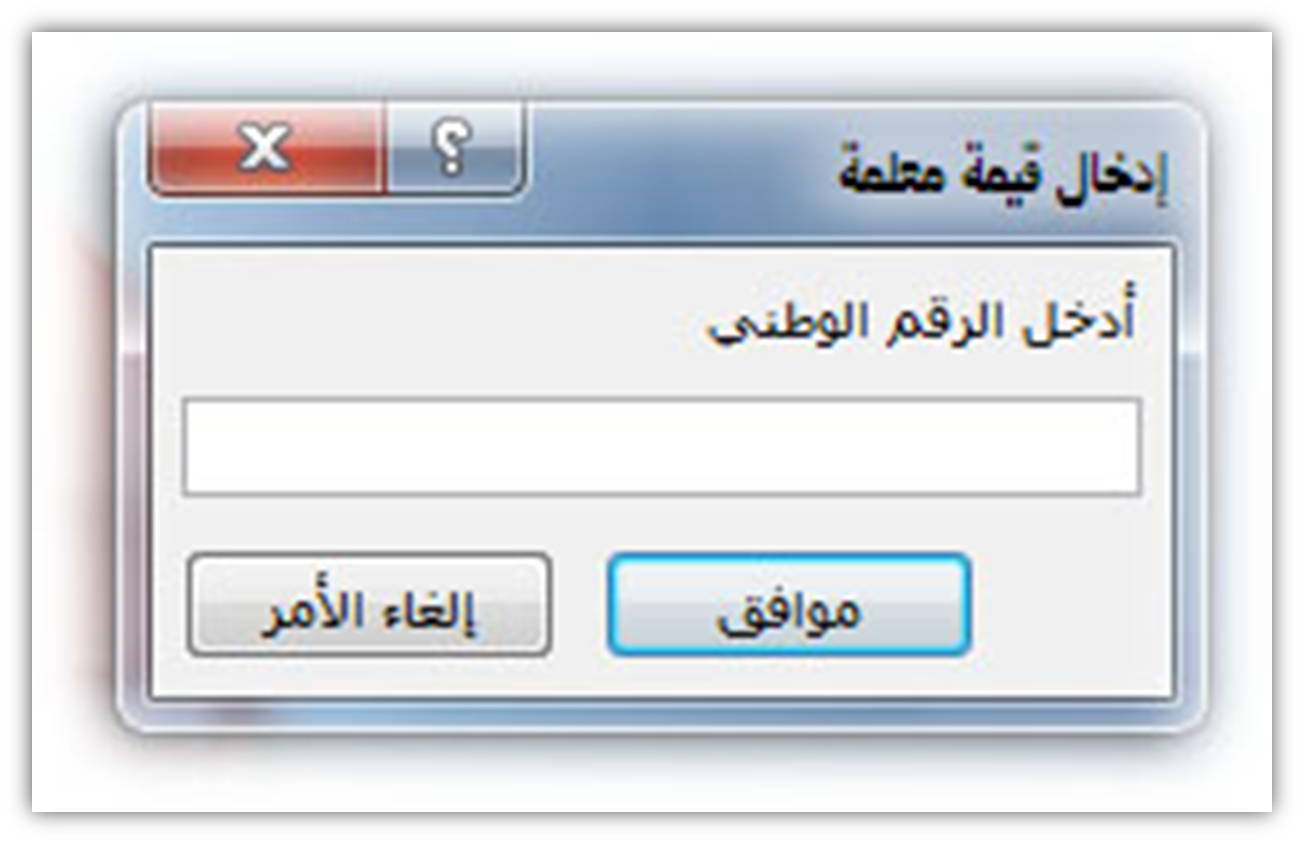 البحث وفق الرقم الوطني
المركز التخصصي لأمراض القلب
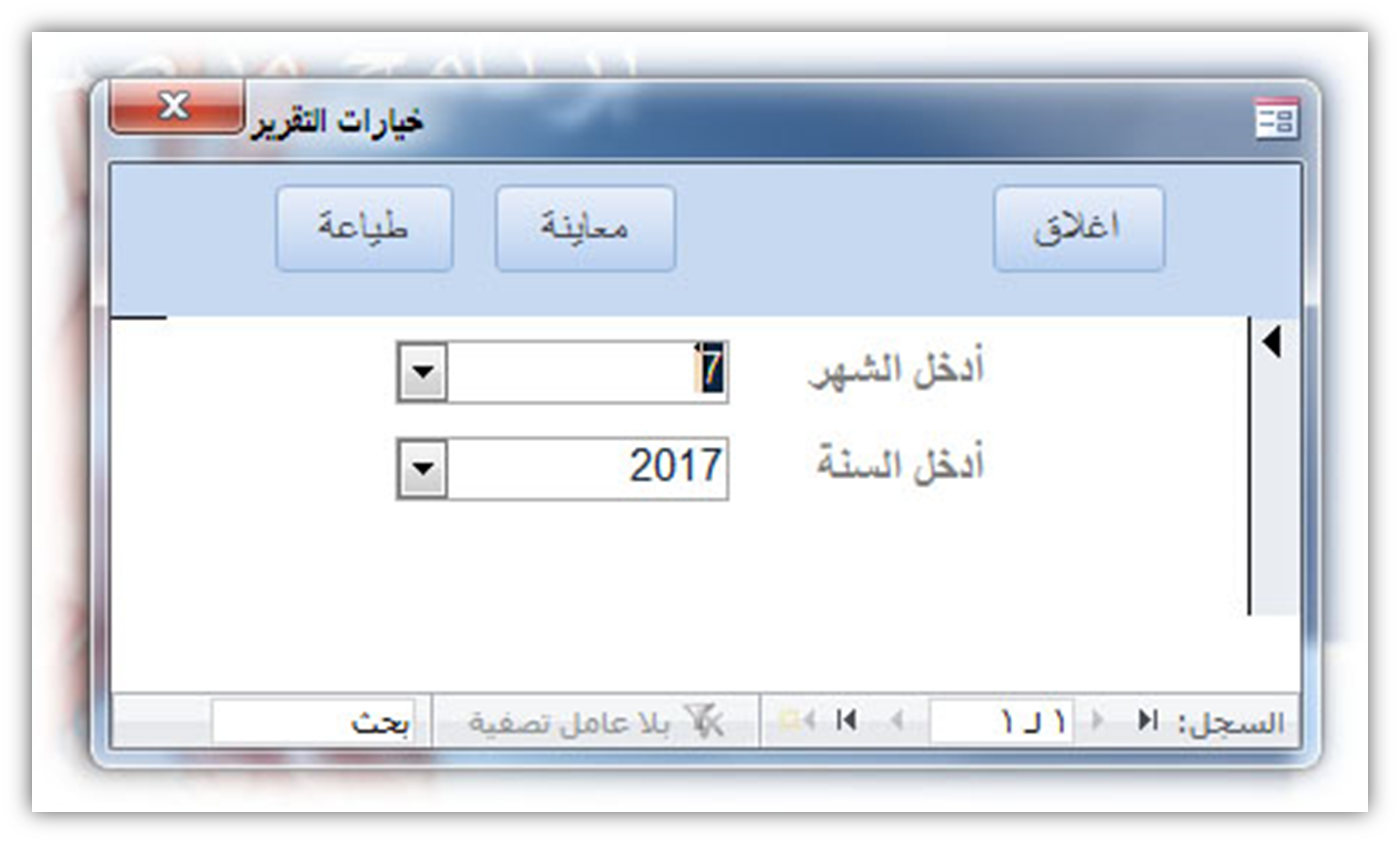 الاستعلام عن تقرير الشهر
المركز التخصصي لأمراض القلب
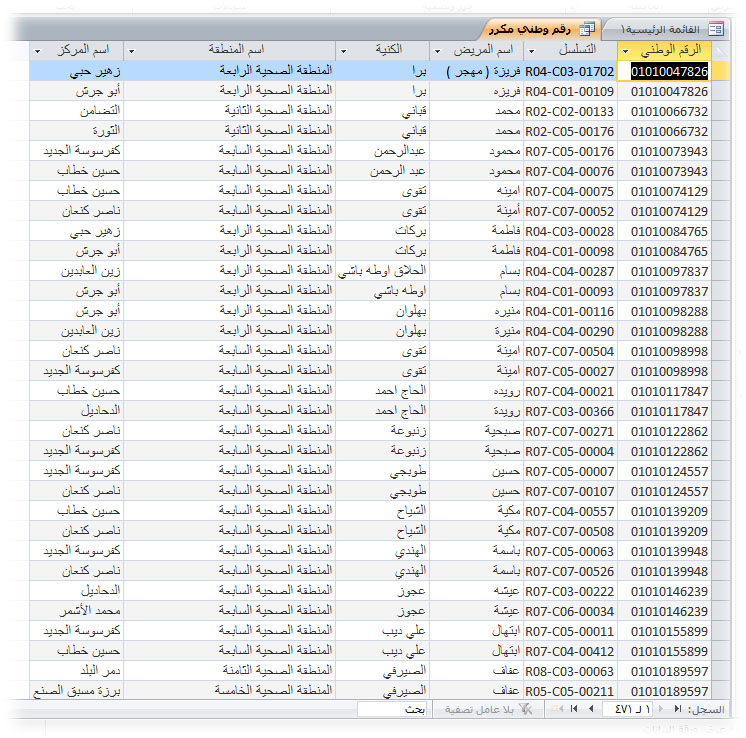 أرقام وطنية مكررة
المركز التخصصي لأمراض القلب
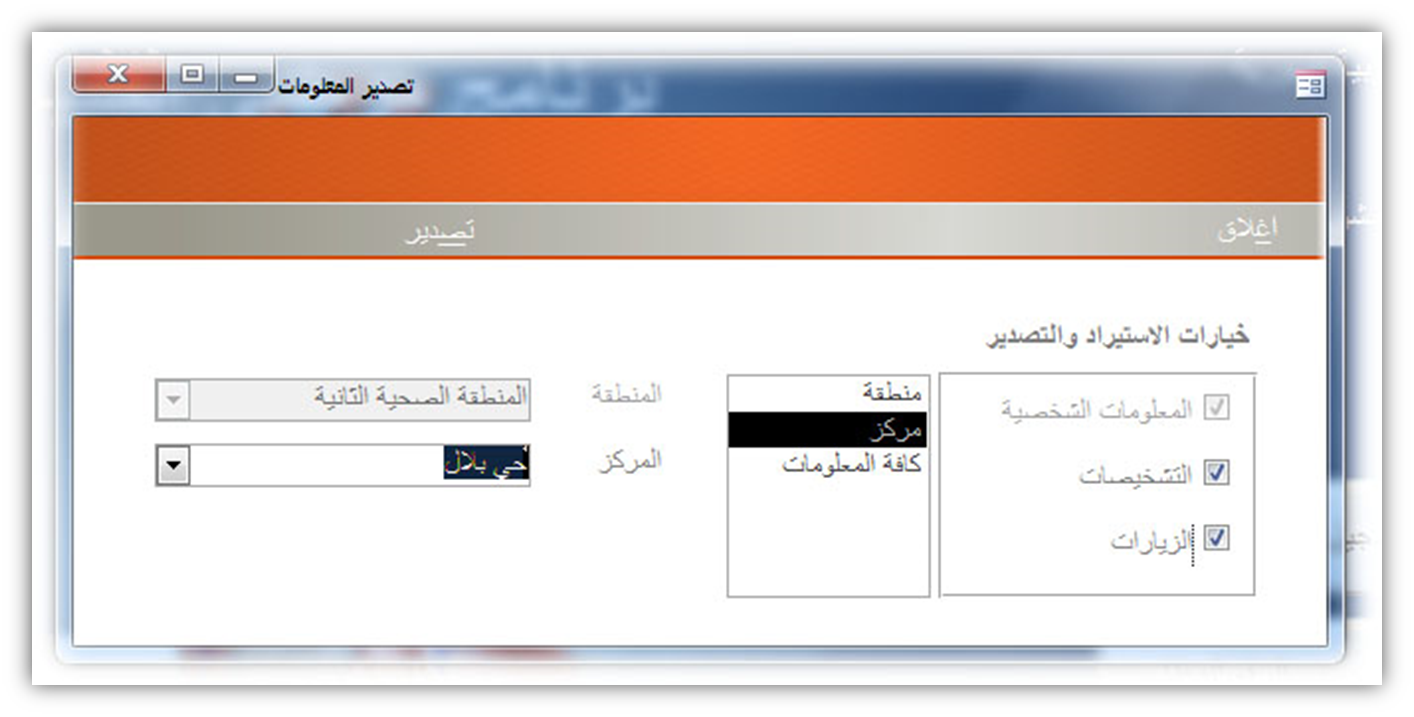 تصدير بيانات المرضى
المركز التخصصي لأمراض القلب
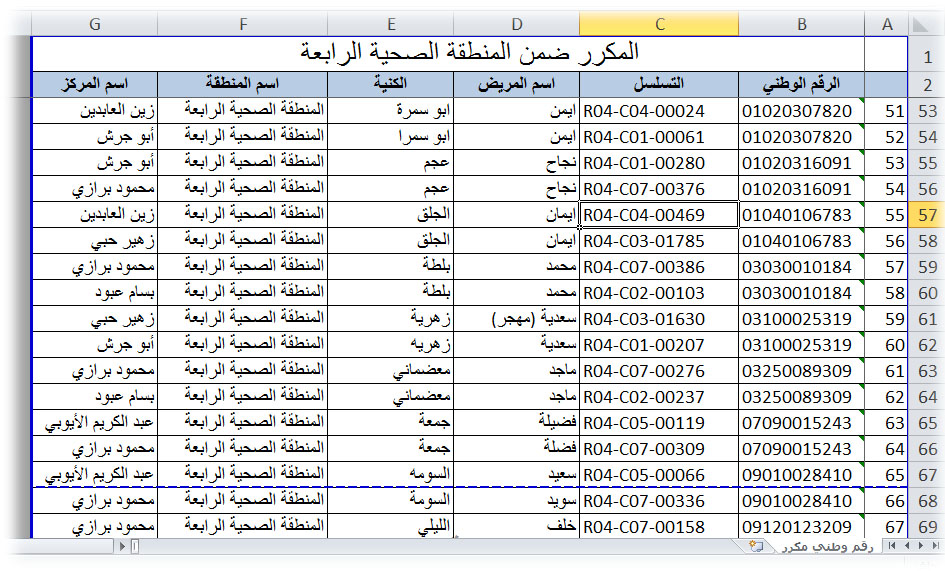 مثال على المرضى المكررين ضمن نفس المنطقة
المركز التخصصي لأمراض القلب
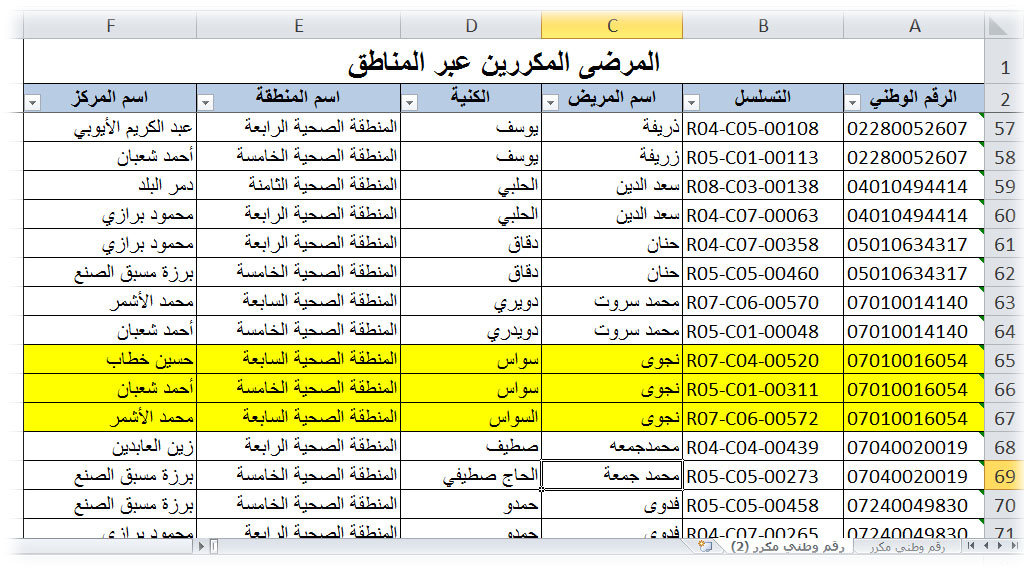 مثال على المرضى المكررين عبر المناطق
المركز التخصصي لأمراض القلب
مقارنة ما قبل وما بعد الأتمتة والتقيم
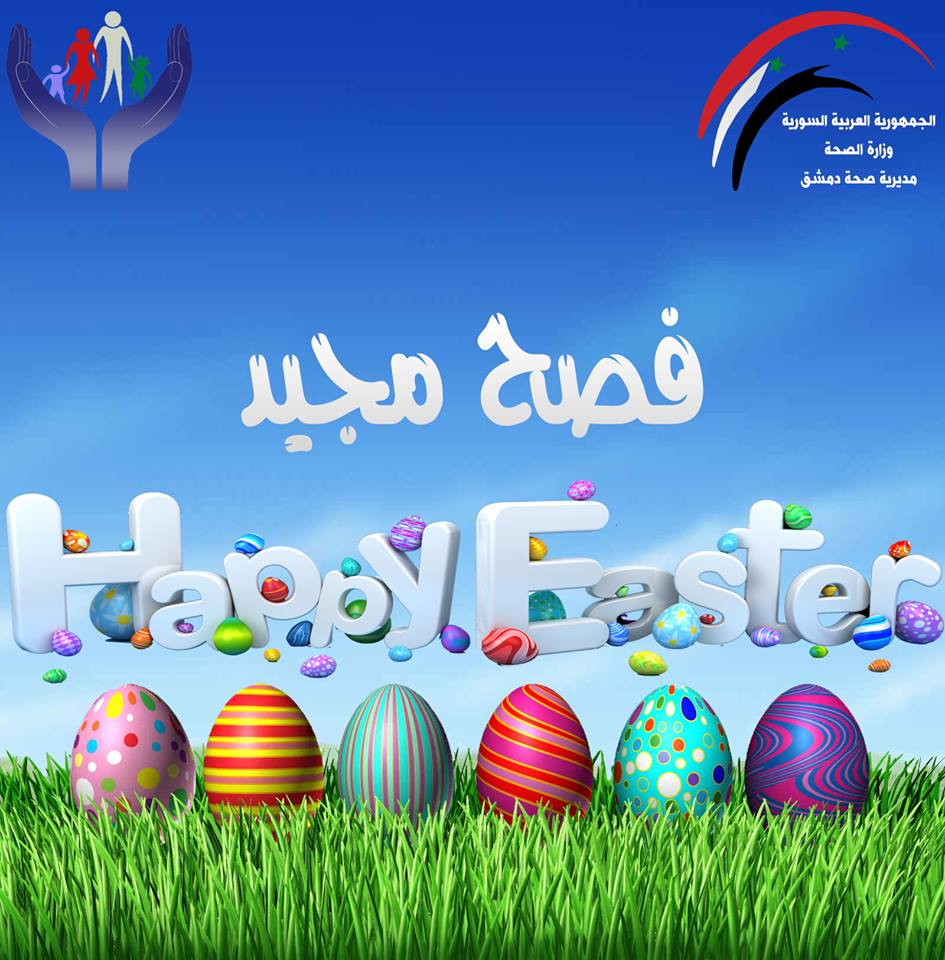